Research design
Research design
General interest – work obligation
Research design
General interest – work obligation
Finding the field
Research design
General interest – work obligation
Finding the field
Initial observation
Research design
General interest – work obligation
Finding the field
Initial observation
Question of research feasibility: Yes? No?

If YES: further observation and research question formulation
Research design
General interest – work obligation
Finding the field
Initial observation
Question of research feasibility: Yes? No?

If YES: further observation and research question formulation
Answering research questions through long term observation and formulating questions, which cannot be answered solely by observation
Research design
General interest – work obligation
Finding the field
Initial observation
Question of research feasibility: Yes? No?

If YES: further observation and research question formulation
Answering research questions through long term observation and formulating questions, which cannot be answered solely by observation
Identifying stakeholders and securing responsiveness from them
Research design
General interest – work obligation
Finding the field
Initial observation
Question of research feasibility: Yes? No?

If YES: further observation and research question formulation
Answering research questions through long term observation and formulating questions, which cannot be answered solely by observation
Identifying stakeholders and securing responsiveness from them
Deciding for interview technique
Structured, unstructured, semi-structured, focus groups: which one and why?
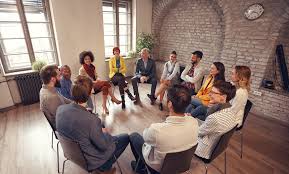 Structured interview
Semi-structured interview
Unstructured interview
Focus group
Please choose your method and formulate your interview questions:
Please choose your method and formulate your interview questions:
Link your interview questions to your research questions. Do they answer them? 
Link your interview questions to the stakeholders: do they cover all the stakeholders groups? Do you need different sets of questions for different stakeholders? 
Is ethics of the interview questions ok? Are they neutral in race/gender/age/religion/ability? If not – what is the purpose?
Research design
General interest – work obligation
Finding the field
Initial observation
Question of research feasibility: Yes? No?

If YES: further observation and research question formulation
Answering research questions through long term observation and formulating questions, which cannot be answered solely by observation
Identifying stakeholders and securing responsiveness from them
Deciding for interview technique
Pilot study
Pilot study
What is it?
What needs to be changed?
Research design
General interest – work obligation
Finding the field
Initial observation
Question of research feasibility: Yes? No?

If YES: further observation and research question formulation
Answering research questions through long term observation and formulating questions, which cannot be answered solely by observation
Identifying stakeholders and securing responsiveness from them
Deciding for interview technique
Pilot study includes preliminary data analysis!! Coding, intertwining interviews and observation! Only then change/redirect the research, both in observation and in interviewing!!